MBUG 2014
Session Title: Building custom Banner self-service based applications
Presented By: Prashant R Bomidika
Institution: Alcorn State University
September 15, 2014
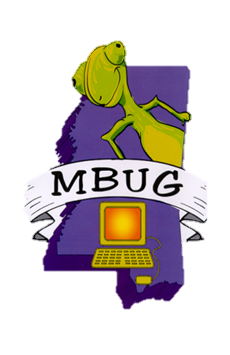 Session Rules of Etiquette
Please turn off your cell phone
If you must leave the session early, please do so discreetly
Please avoid side conversation during the session
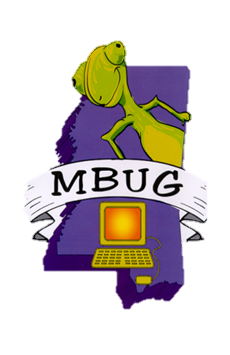 Adding Web Pages to SSB
Steps:

Build the PLSQL package

Compile the Package

Set up the grants to schemas and roles

Add the new procedure to Web Tailor
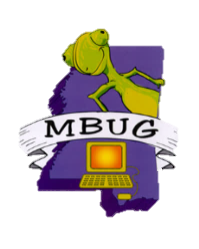 Complete Registration using Financial Aid:
Registration Process:

Students use authorized financial aid to complete registration online

To complete registration at Alcorn means having received an “REGC” code on account receivable (TBRACCD_DETAIL_CODE) and a “Y” flag (SFBETRM_AR_IND)

Once the registration is complete, students can deposit up to $1,000.00 on their Alcorn Gold Card.
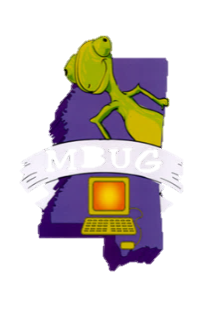 PLSQL Package
CREATE OR REPLACE PACKAGE ZASUREG
AS
  PROCEDURE p_selectterm;
  PROCEDURE p_checkterm(
           sel_term stvterm.stvterm_code%type default null
                	); 
  PROCEDURE p_assess;  
  PROCEDURE p_register(
                	Accept varchar2 default null
                	);
  PROCEDURE p_receipt;
  PROCEDURE p_show_gcdeposit;
  PROCEDURE p_pgcdeposit(
                deposit         varchar2 default null,
                Accept          varchar2 default null
                );
END ZASUREG;
/
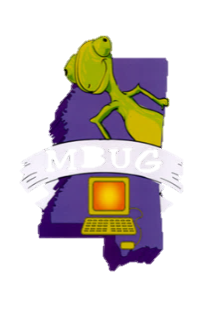 PLSQL Package Body
PROCEDURE p_selectterm
IS
        reg_open       BOOLEAN := FALSE;
BEGIN
   IF NOT twbkwbis.f_validuser(stud_pidm) THEN
          RETURN;
   END IF;
   twbkwbis.P_OpenDoc('zasureg.p_selectterm');
twbkwbis.P_DispInfo('zasureg.p_selectterm','DEFAULT');
   htp.print('<p><b><font color="purple" face="Verdana" 	        size="2">Hello,</font></p></b><br>');
   htp.FormOpen('zasureg.p_checkterm','post');
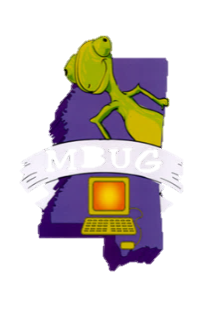 PLSQL Package Body
twbkfrmt.P_TableOpen('DATAENTRY',
        cattributes=>'Summary="Select Term."');
twbkfrmt.P_TableRowOpen;
twbkfrmt.P_TableDataLabel(twbkfrmt.F_FormLabel
('Select Term:',idname=>'Selected_Term'));
twbkfrmt.P_TableDataOpen;
HTP.FormSelectOpen('sel_term',
	cattributes=>'ID="sel_term_code"');
FOR sel_active_term_rec IN sel_active_term_cur
LOOP       
	twbkwbis.P_FormSelectOption(
			sel_active_term_rec.tdesc, 					sel_active_term_rec.tcode);
	reg_open := TRUE;
END LOOP;
    HTP.FormSelectClose;
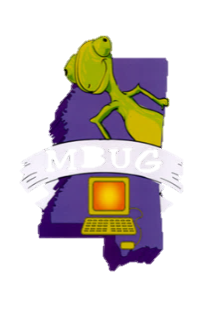 PLSQL Package Body
twbkfrmt.P_TableDataClose;
twbkfrmt.P_TableRowClose;
twbkfrmt.P_TableClose;
        IF reg_open THEN
                HTP.Para;
                HTP.FormSubmit(cvalue=>'Continue');
                HTP.FormReset(cvalue=>'Reset');  
        ELSE
             htp.print('<p><font color="red"      			       face="Verdana" size="2">Registration 			                               closed!</font></p><br>');
        END IF;
HTP.FormClose;
twbkwbis.P_CloseDoc();
END;
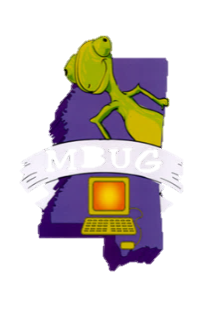 Compiling the Package
Connect as BANINST1 to compile the package

$sqlplus baninst1
SQL> @ asu_onlinereg_zasureg.sql
Package created.
No errors.
Package body created.
No errors.
SQL>
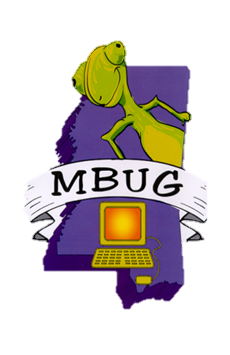 Set up the grants to schemas and roles
Connect as BANINST1

create public synonym zasureg for zasureg;

START gurgrtb zasureg

START gurgrth zasureg
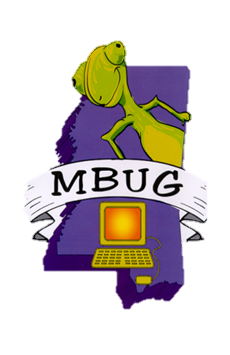 Add the new procedure to Web Tailor
Login to SSB and select Web tailor Administration.

Select “Customize a Web Menu or Procedure” 
Click “Create” to add a new menu or procedure








Continue the above steps for all the procedures defined in your package
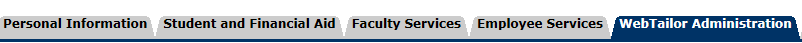 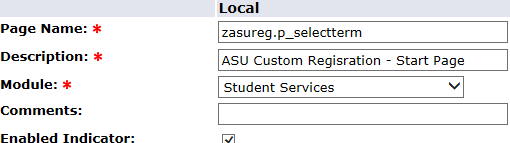 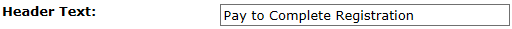 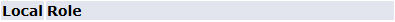 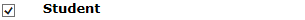 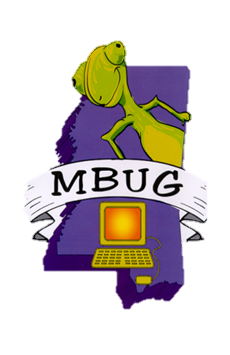 Add the new procedure to Web Tailor
Determine a location from where you would like your users to launch your custom application.

Select “Customize a Web Menu or Procedure” 





Select “Customize Menu Items”

Select “Add a New Menu Item”
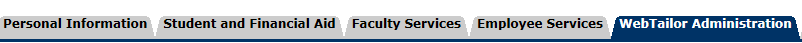 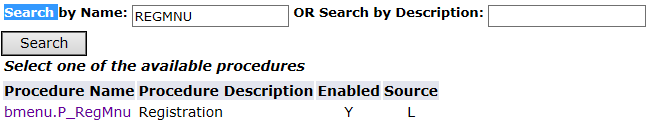 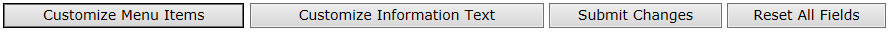 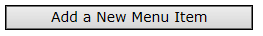 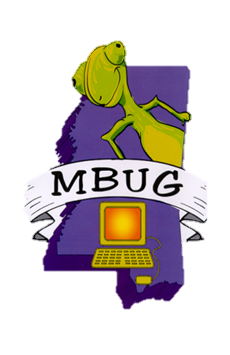 Add the new procedure to Web Tailor
Customize the selected menu item




Submit Changes
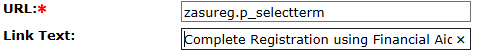 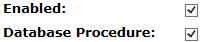 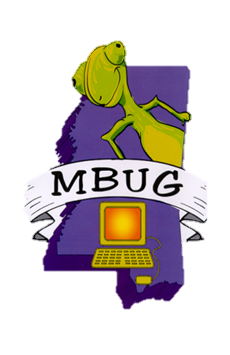 Screen Shots of the Custom Application
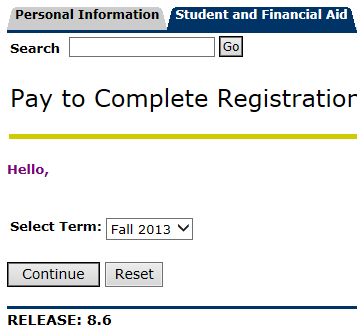 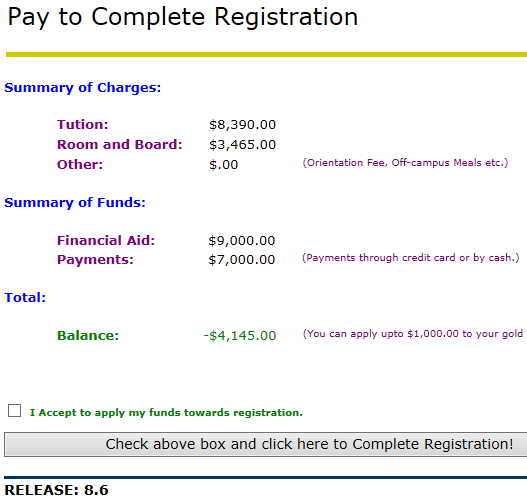 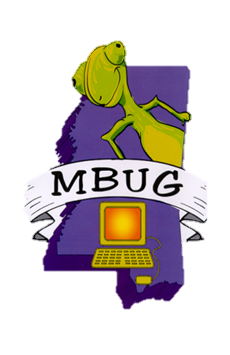 Screen Shots of the Custom Application
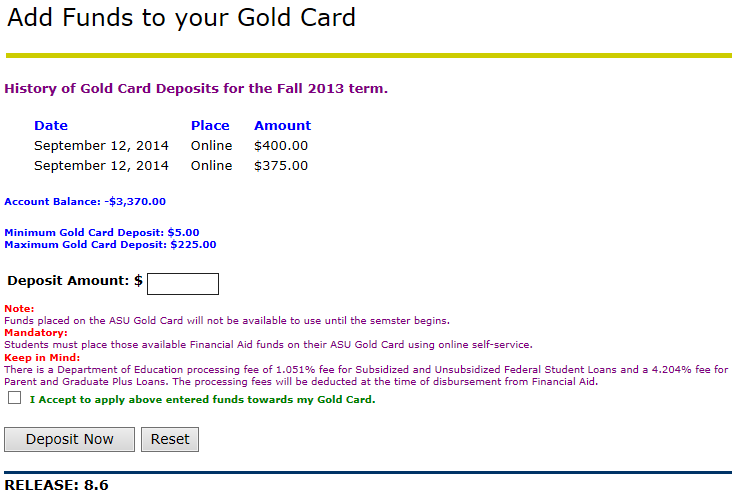 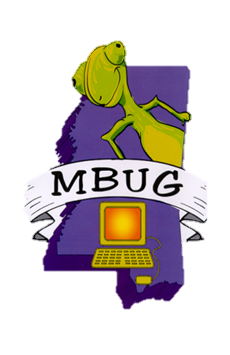 Efficiencies Gained
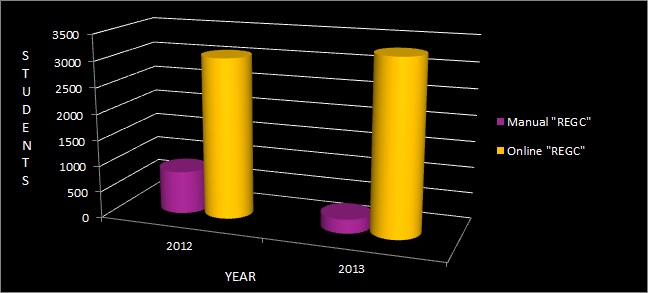 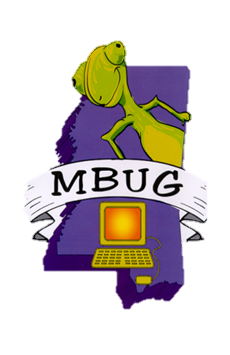 Efficiencies Gained
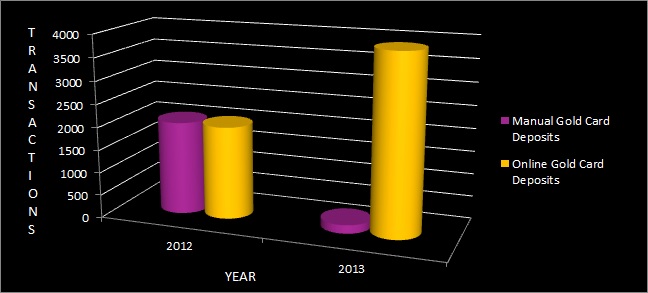 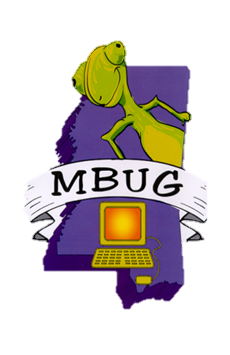 Questions?
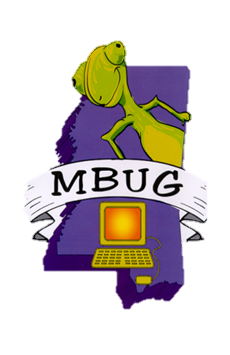 Contact Information:

			Prashant Bomidika
			bomidika@alcorn.edu
			(601) 877 2463
			Alcorn State University